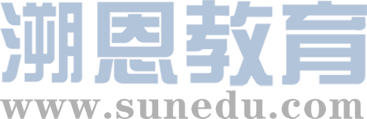 扫码关注
回复：hello sun
获取课件制作、录课等实用工具包
知识产权声明
感恩遇见，相互成就，本课件资料仅供您个人参考、教学使用，严禁自行在网络传播，违者依知识产权法追究法律责任。

更多教学资源请关注
订阅号：溯恩英语
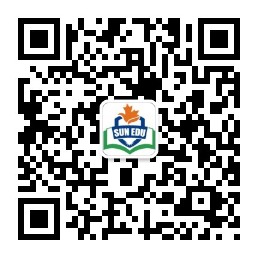 SUMMARY WRITING
浙江省龙游中学 顾芳园
Email：11804726@qq.com
Our problem:
How could we write a better summary?
Could we write a better summary in a rush?
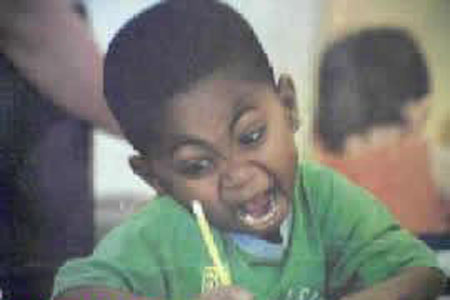 What’s the topic of the passage?
Paragraph1: 
These days our society develops rapidly and forces people to rush. It appears that people have got used to being in a hurry. However, it’s better for people to take their time and live their life at a slower pace than to hurry to get things done.
What do you think will be talked about in the following paragraphs?
Try to draw the mind map of your prediction.
the writing style
What to write
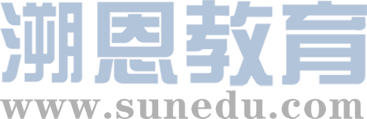 How to rewrite  (a sample of the viewpoint)
Change sentence patterns
However, it’s better for people to take their time and live their life at a slower pace than to hurry to get things done.
People had better take their time than finish things in a hurry.
To live a life in no rush is better than to do everything hurriedly.
Omit needless words
Use synonyms
Use infinitive
Para 4th Reason3
Finally, slower life pace provides better healthy conditions for us. As is known to all, taking actions in a hurry bothers people and raises their stress. People think if they are not in a hurry, they will become a loser and that annoys them. Being in a hurry can hurt people both physically and mentally. According to some studies, people who have a slower pace suffer fewer diseases, tend to be happier and live much longer than those whose life is tense, even if the former finish jobs more slowly than the latter.
bothers
raises their
Negative  impacts
stress.
loser
annoys
fewer  diseases
Positive  impacts
be  happier
live  much  longer
Try to rewrite it with supporting details.
Finally, slower life pace provides better healthy conditions for us. 
    physically; mentally; 
 Additionally, slowing down helps people live a healthy life physically and mentally.
   As is known to all & According to studies→ facts
 In addition, based on some facts, it has been proved that slowing down helps people live a healthy life physically and mentally.    
positive; negative
cover essential supporting details
Tips :
Write your summary and show us.
What problems have been solved?
Assignment
Write a rethinking on how to write a better summary.
May you enjoy a slow life 
in the near future~
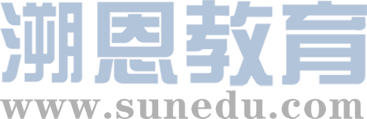 扫码关注
回复：hello sun
获取课件制作、录课等实用工具包
知识产权声明
感恩遇见，相互成就，本课件资料仅供您个人参考、教学使用，严禁自行在网络传播，违者依知识产权法追究法律责任。

更多教学资源请关注
订阅号：溯恩英语
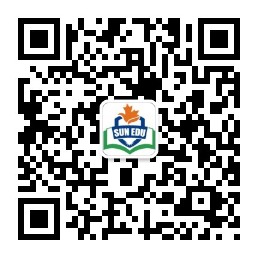